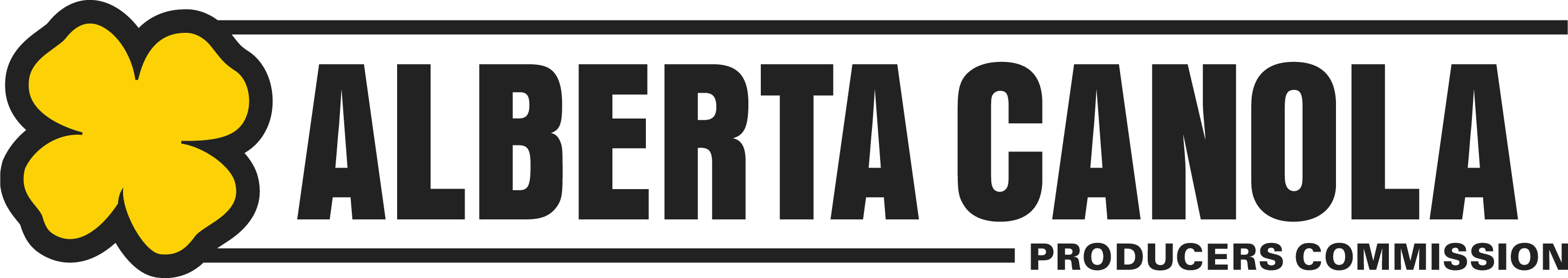 Our Mission
To support the long-term success of canola farmers in Alberta
Our Vision
To be leaders in agriculture
[Speaker Notes: New this year. 
Old mission – to improve the long term profitability of Alberta canola producers
Old vision – providing leadership in a vibrant industry for the benefit of Alberta’s canola producers]
CANOLA AND THE CANADIAN ECONOMY
BENEFITS TO THE PROVINCES
JOBS AND MORE JOBS
WHAT CROPS ARE GROWN IN ALBERTA?
Local Opportunities
Small scale cold press, non-GMO is limited
Bio-fuel demand will explode with new regulations
Single use plastic bans – opportunity for protein and oil
Canola meal – limited to dairy and swine as feed due to fibre
Advancements in genetics could lead to lower fibre seed
Food and health opportunities exist, but non-GMO requirement limits supply and increases cost
Current information can be found at
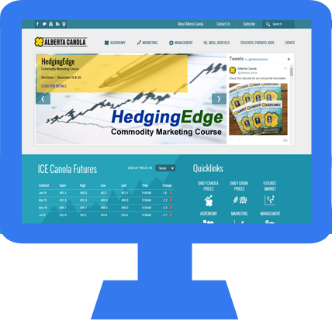 albertacanola.com
780.454.0844
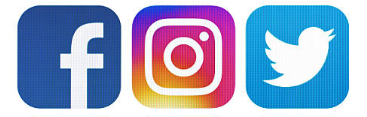 @albertacanola
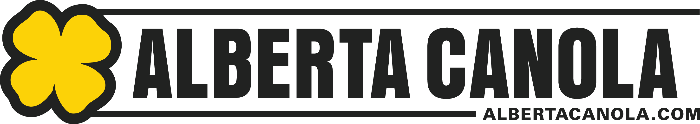